Порядковый счёт
Объявляется подъём.
На зарядку мы идём.
Автор презентации
Коровина Ирина Николаевна
учитель начальных классов
МБОУ «СОШ №9»
г.Сафоново Смоленской области
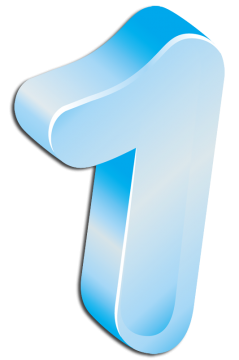 первый
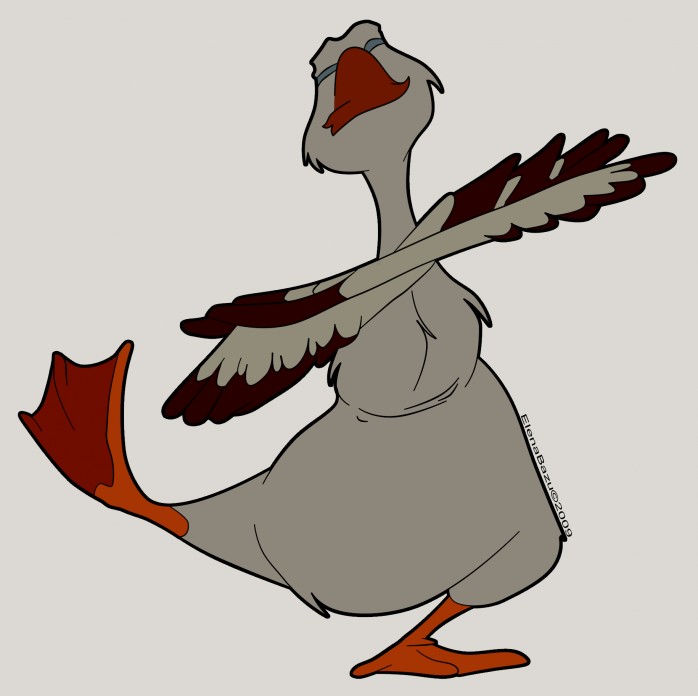 Самый первый – Гусь примерный.
Раз примерный – значит, ПЕРВЫЙ!
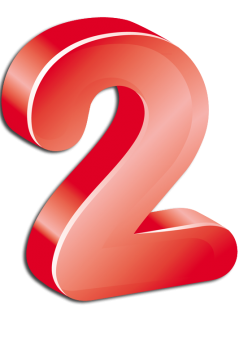 ВТОРОЙ
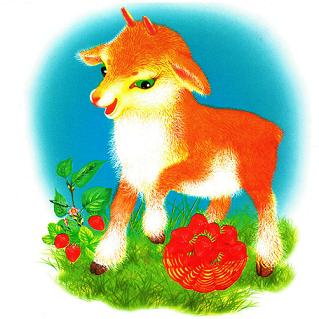 За Гусём – двора герой
Серый Козлик, он – ВТОРОЙ!
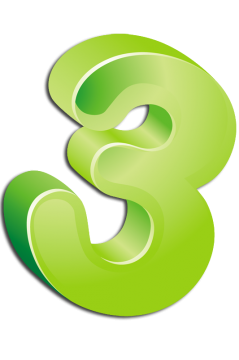 ТРЕТИЙ
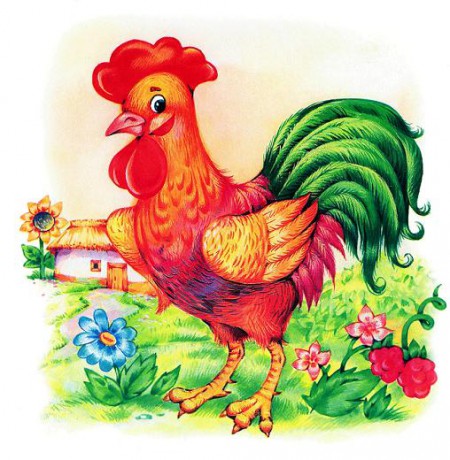 За Козлёнком – храбрый Петя,
Он у нас по счёту – ТРЕТИЙ!
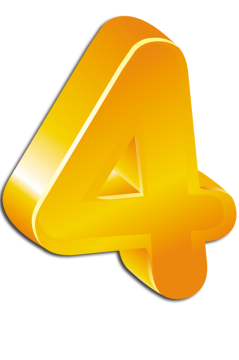 ЧЕТВЁРТЫЙ
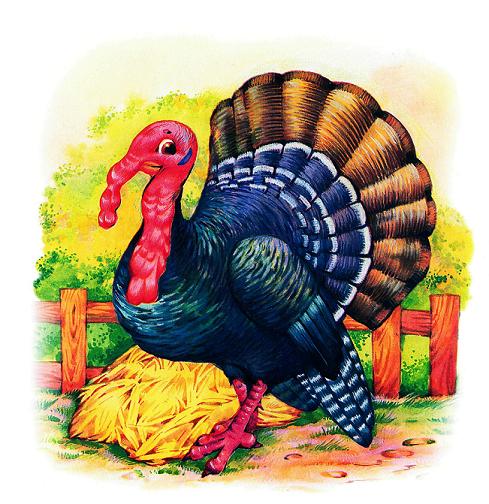 Вот Индюк шагает гордый.
Значит, будет он – ЧЕТВЁРТЫЙ!
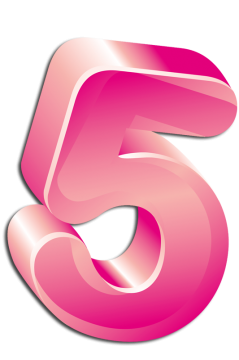 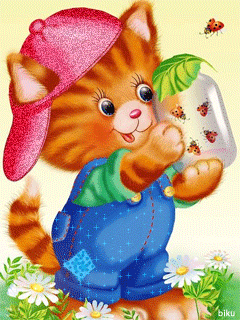 ПЯТЫЙ
Следом Кот спешит усатый,
Не четвёртый Кот, а – ПЯТЫЙ!
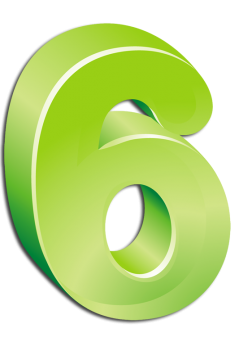 ШЕСТОЙ
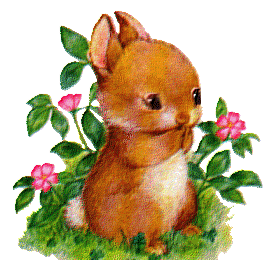 За Котом в траве густой
Скачет Кролик, он – ШЕСТОЙ!
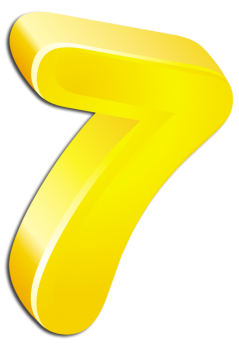 СЕДЬМОЙ
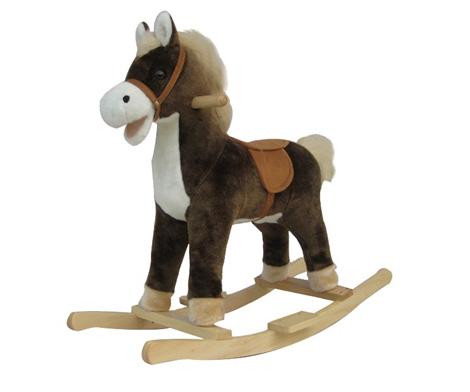 Следом Конь идёт гнедой,
Конь гнедой у нас – СЕДЬМОЙ!
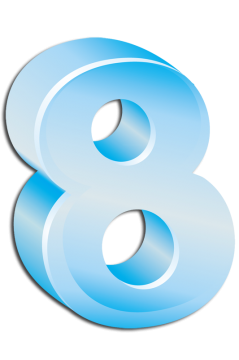 ВОСЬМОЙ
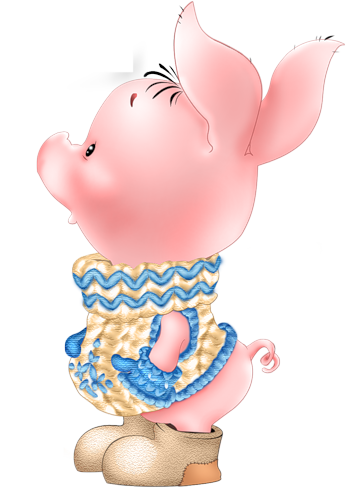 За Конём – смешно самой –
Хрюшка. Хрюшке быть – ВОСЬМОЙ!
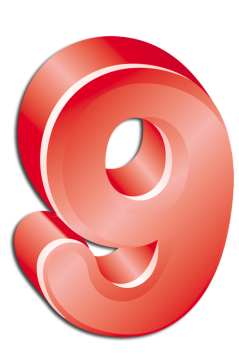 ДЕВЯТЫЙ
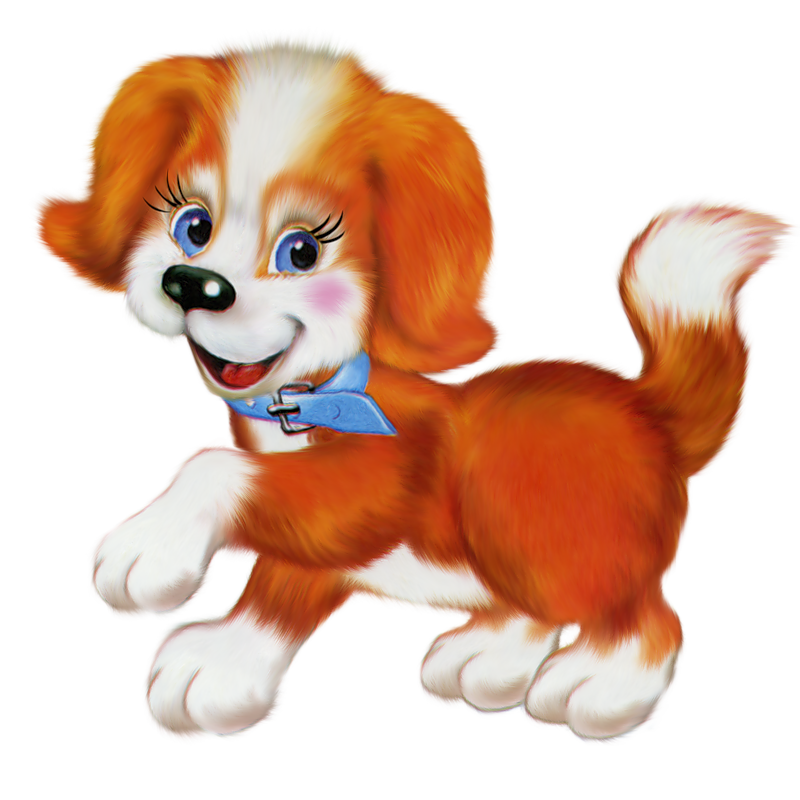 Прибежал щенок кудлатый,
Он какой у нас? ДЕВЯТЫЙ!
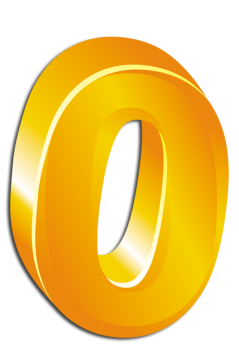 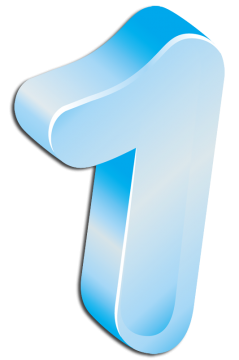 ДЕСЯТЫЙ
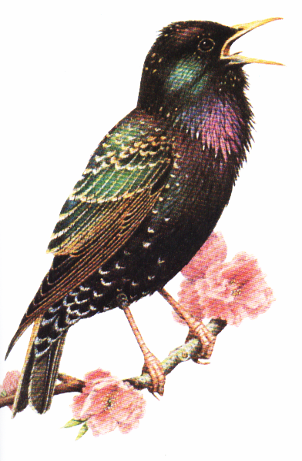 За Щенком – Скворец пернатый.
Он – последний. Он – ДЕСЯТЫЙ!
Встали по порядку.
Делаем зарядку.
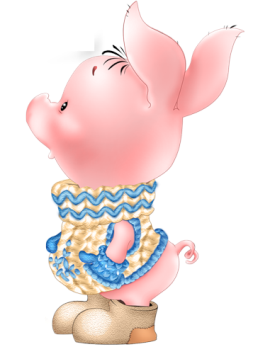 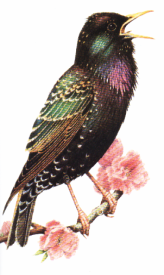 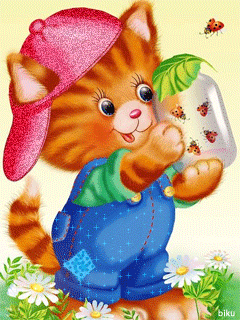 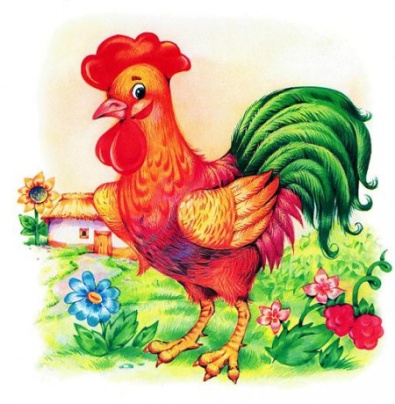 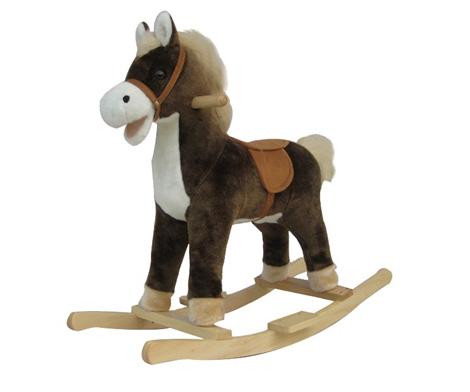 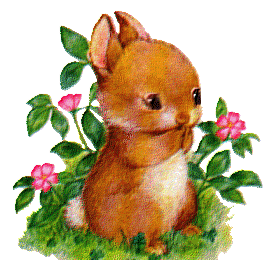 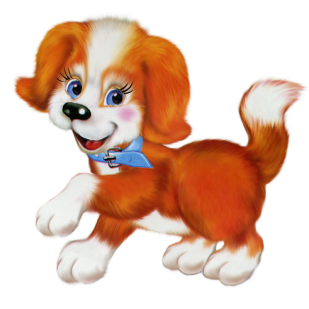 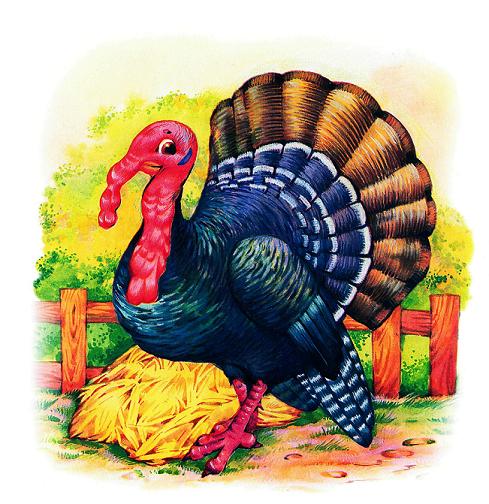 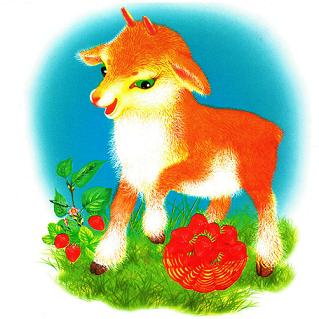 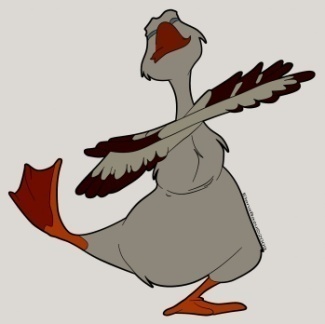 Использованы материалы:
http://khabmama.ru/forum/topic147392-555.html
http://vcene.ua/transport-dlya-detej-c/page_214/
http://www.spennithorne.net/VLE.html
http://kidsrisunki.ru/detskie-risunki-skazochnoe-oblako.html
http://blog.kp.ua/users/sinaja_natali/post213800344
http://kidsrisunki.ru/rrssrrrr-rrs-srsrsrsrrrrrs-srrrss-ssrrssrsrrss-rsrrr-rrsrrrsrr.html
http://zhvach.ru/showthread.php?t=2710&page=4
http://stranamasterov.ru/node/158703
http://ilarik.ru/ilarik.ru/categ201_605__n_v.html
http://kidsrisunki.ru/zimuyushchie-ptitsi-dlya-detey.html
http://www.proshkolu.ru/user/Olgas28/folder/279315/
Стихи В.Степанова «На зарядку по порядку» изд. Фламинго, М.: 2000г.
Опубликовано на сайте viki.rdf.ru